素養導向評量試題(國八)
大直高中國中社會領域
題文
西元前六世紀，釋迦牟尼在印度創立佛教，西漢末年佛教傳入中國。隨時間過去，佛教適應中國社會環境與民眾的信仰需要，通過與中國傳統文化融合，得以在中國廣泛傳播，禪宗即為佛教中國化的傑出代表。禪宗「明心見性」、「道由心悟」的觀點，把神聖的佛性拉回到人們的現實心靈，依靠自在覺悟來實現自我解脫，將看似深奧的禪理蘊含在日常生活裡。
題文
雖然佛教逐漸中國化，但中國僧人仍普遍認為在印度有最準確的佛經，因為最初傳入中國的佛經並不齊全，到處可見對佛法的曲解和誤讀。玄奘研讀各地佛學典籍後，因為佛經的缺漏和爭論，萌生去印度取經的念頭。當時，唐帝國為了準備與突厥的戰爭，實行禁邊政策，也就是說沒有官方命令，任何人不得越境西行。玄奘上書朝廷請求西行，遭到拒絕，他最終決定鋌而走險，伺機偷渡出境。
題文
西元629年他從長安出發，沿著絲路西行，途中不乏有僧人、信仰佛教的地方官幫助，讓他順利越過河西走廊，經過西域、中亞，最後到達印度。玄奘在印度各個城市和小邦國之間學習佛法，與其他高僧進行學術探討，西元633年到最終目的地：那爛陀寺。他留在那爛陀寺4年，學習最難懂的佛典《瑜珈論》，鑽研寺中收藏的各類佛學經典，在這裡，他學會梵文，和印度的多種方言。
題文
回國後的玄奘，於朝廷的支持下，繼續研究佛學理論，廣設論壇講經論法，讓中國培養了不少優秀的佛教學者。另外，他翻譯佛經一千三百多卷，為佛教保存了極為珍貴的文獻，朝廷資助他建大雁塔保存他所帶回的經卷與佛像。
子題一 難易度：難 / 鑑別度：下
1.佛教中國化後，禪宗最具代表性，以下
    哪個詩句不是禪宗思想？
   (A)「春有百花秋有月，夏有涼風冬有雪，
       若無閒事掛心頭，便是人間好時節。」
   (B)「菩提本無樹，明鏡亦非台；
       本來無一物，何處惹塵埃。」
   (C)「不是風動，不是幡動，是仁者心動！」
   (D)「亦願後來讀誦者，同予畢竟生極樂。
        還攝無邊念佛人，永破事理分張惡。」
子題一 難易度：難 / 鑑別度：下
1.佛教中國化後，禪宗最具代表性，以下
    哪個詩句不是禪宗思想？
  ◆歷 1b-Ⅳ-1
    運用歷史資料，解釋重要歷史人物與事件間
    的關聯
子題二 難易度：中 / 鑑別度：中
2.由圖中發現玄奘西行取經的往返路線，
    皆繞過了吐蕃，繞道而行的原因為何？
   (A)國家實施禁邊政策       
   (B)連綿山脈不易跨越
   (C)緯度偏高致使氣候寒冷   
   (D)位處高聳的第三級階梯。
子題二 難易度：中 / 鑑別度：中
2.由圖中發現玄奘西行取經的往返路線，
    皆繞過了吐蕃，繞道而行的原因為何？
  ◆社 1b-Ⅳ-1 
    應用社會領域內容知識解析生活經驗或社會
    現象
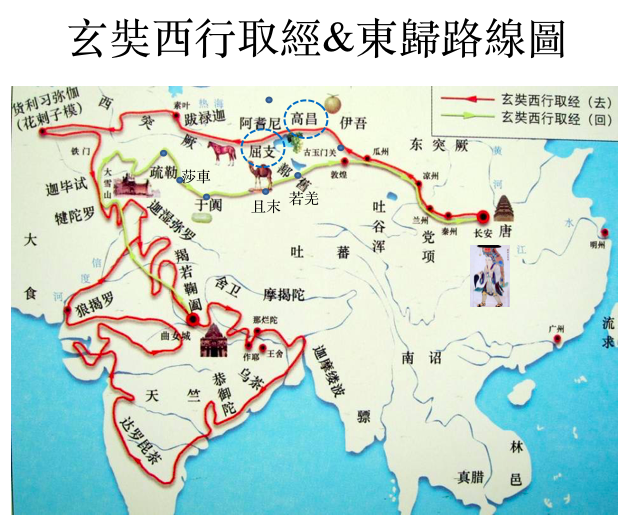 子題三 難易度：中 / 鑑別度：上
3.玄奘翻譯佛經一千三百多卷，為佛教保存
    極為珍貴的文獻，朝廷資助他建大雁塔保存
    他所帶回的經卷與佛像。今日，政府將大雁
    塔周邊景區規劃為免費休閒活動空間，進去
    大雁塔則需付費。上述內容說明哪種事實？
   (A)大雁塔是政府所提供的一種公共財       
   (B)玄奘帶回經卷屬於外部效益的行為
   (C)景區採使用者付費才符合公平原則  
   (D)民眾可自由使用大雁塔景區不受限。
子題三 難易度：中 / 鑑別度：上
3.玄奘翻譯佛經一千三百多卷，為佛教保存
    極為珍貴的文獻，朝廷資助他建大雁塔保存
    他所帶回的經卷與佛像。今日，政府將大雁
    塔周邊景區規劃為免費休閒活動空間，進去
    大雁塔則需付費。上述內容說明哪種事實？
  ◆社 1a-Ⅳ-1 
    發覺生活經驗或社會現象與社會領域內容
    知識的關係